ОСОБИНЕ И СПОСОБНОСТИ РАДНИКА
ЦИЉ:упознати се са ширим значењем појма особине личности;
Спознаја како особине личности утичу на запослење и успјех у раду.
МР САЊА ЂУРИЋ, ПРОФ.
ОСОБИНЕ ЛИЧНОСТИ
радиност
(преданост раду)
одговорност
флексибилност
ЛИЧНОСТ И ЊЕНЕ ОСОБИНЕ
карактер
темперамент
основне особине
црте личности
компетенције радника
способности
ОСОБИНЕ ЛИЧНОСТИ
упоран
срдачан
самопоуздан
вриједан
ЦРТЕ ЛИЧНОСТИ
физичке
психичке
темперамент
карактер
снага
висина
ТЕМПЕРАМЕНТ
Односи се највише на особине личности, тј. на  емоционално доживљавање и реаговање појединца.
ТЕМПЕРАМЕНТ
емоц. стабилност - нестабилност
оптимизам - песимизам
екстраверзија - интроверзија
КАРАКТЕР
ОДНОС ПРЕМА ДРУГОМЕ
ОДНОС ПРЕМА СЕБИ
ОДНОС ПРЕМА РАДУ
искреност
самопоуздање
себичност
марљивост
сигурност
агресивност
самокритичност
СПОСОБНОСТИ
ИНТЕЛЕКТУАЛНЕ – интелигенција;
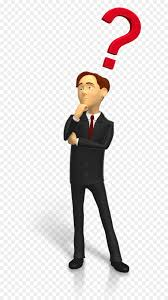 СЕНЗОРНЕ – способности разликовања нијанси боја, оштрина вида;
ПСИХОМОТОРНЕ – спретност прстију, брзо моторно дјеловање.
КОМПЕТЕНЦИЈЕ РАДНИКА
вјештине
знање
способности
искуство
ПОТРЕБЕ ПОСЛОДАВАЦА ЗА КВАЛИФИКАЦИЈАМА
ставови и вриједности
способност прилагођавања
флексибилност у конфликтним ситуацијама
способност примјене знања у пракси
комуникативне спосоности
кооперативне способности
ПОТРЕБЕ ЗА НОВИМ КВАЛИФИКАЦИЈАМА!
ЈОШ НЕКЕ ПОТРЕБЕ У КВАЛИФИКАЦИЈАМА!
АНАЛИТИЧКЕ;
ИСТРАЖИВАЧКЕ,
СПОСОБНОСТИ ДОНОШЕЊА ОДЛУКА САМОСТАЛНО;
САМОКРИТИЧНОСТ И КРИТИЧНОСТ;
ИНОВАТИВАН И КРЕАТИВАН ДУХ;
СПОСОБНОСТ РАДА У ТИМУ;
СПОСОБНОСТ РЈЕШАВАЊА КОНФЛИКАТА;
РЈЕЧИТОСТ;
ОТВОРЕНОСТ ПРЕМА МУЛТИКУЛТУРАЛНОМ ОКРУЖЕЊУ.
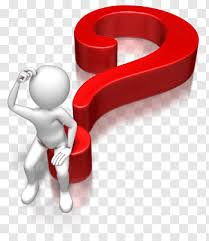 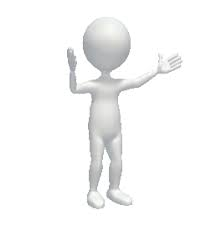 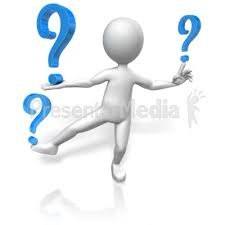 ШТА СМО ДАНАС НАУЧИЛИ?

ШТА ЧОВЈЕК МОЖЕ – способности;
ШТА ЧОВЈЕК УМИЈЕ – знања у ужем смислу;
ШТА ЧОВЈЕК ХОЋЕ – мотивација, ставови, склоности.
ДА ЗАКЉУЧИМО
ЗАЈЕДНО!
„Постоји једно посебно осећање задовољства и поноса: кад човек посматра своје заокружено, целовито, јасно и довршено дело. То је осећање које површне, нехатне, аљкаве, и неуредне особе никада неће упознати“.
Иво Андрић
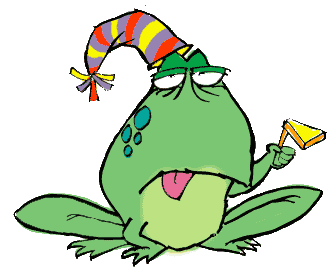 НЕ ЗАБОРАВИМО!
ПРАВОПИСНА ПРАВИЛА СУ, 
ТАКОЂЕ, ВЕОМА ВАЖНА!
СРЕЋНО!
 
УСПЈЕШНО СТЕ САВЛАДАЛИ ЈОШ ЈЕДНУ ЖИВОТНУ ЛЕКЦИЈУ!
ЧЕСТИТАМО!